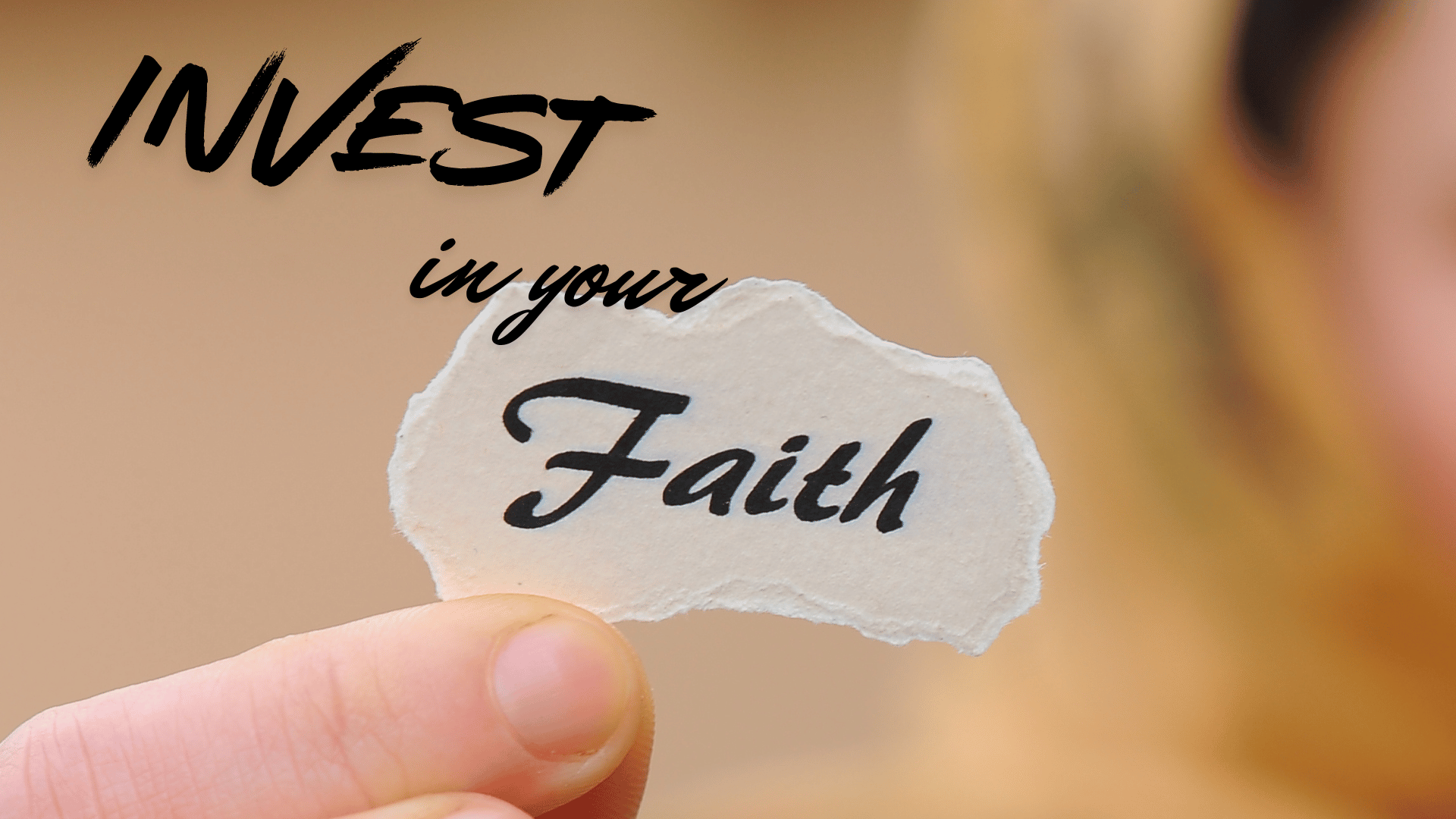 2 Peter 1:5-8
[Speaker Notes: Invest In Your Faith

Introduction:
I did an image search of the words Invest and Investing, and got almost exclusively pictures of graphs and money.  Of course, this is what the world first thinks about when the word is used.
Invest - 1)expend money with the expectation of achieving a profit or material result by putting it into financial plans, shares, or property, or by using it to develop a commercial venture.
2) devote (one's time, effort, or energy) to a particular undertaking with the expectation of a worthwhile result.
We are using the term with the second definition in our thoughts today.
What do people invest their time effort or energy in?  What do they consider worthy of pursuit?
That, of course, depends upon the individual!
The stockmarket (finances) is of great interest to many
Some invest their time, effort and energy to developing a skill
Sports, art, musical instruments, writing, fixing car engines, fishing, hunting, shooting (and on and on).
Some volunteer for charities or non-profits, intending to help someone or something
Some invest in themselves. Their health, either physically, societally or mentally. (Of course, this could be good, or come from a narcissitic place).
Consider this (People investing time, effort and energy) in these weird things: Archiving old media that may interest no one; bioactive reptile keeping; taxidermy as a hobby; raising poison dart frogs; making dioramas of your dreams; ball point pen spinning; collecting old photographs of other families, and creating backstories for them; growing carniverous plants; dressing up as a clown; cleaning old tombstones and bringing flesh flowers to graves; competing in rubik's cube solving competitions.  We could go on and on.  (You may have a few weird pastimes that you invest your time, money and efforts in as well!)
Of course, none of that compares to our interest today.  Investing in your Faith!
You need to ask yourself, do you spend time, money and effort to immerse yourself in your faith
Do you try to get more skillful?  The grow stronger? To understand more? To practice, practice, practice? (It is certainly worth your time and effort!)
There is no way to spend your time in any better fashion!
Matthew 16:26 For what profit is it to a man if he gains the whole world, and loses his own soul? Or what will a man give in exchange for his soul?
2 Peter 1:5-8 But also for this very reason, giving all diligence, add to your faith virtue, to virtue knowledge, 6 to knowledge self-control, to self-control perseverance, to perseverance godliness, 7 to godliness brotherly kindness, and to brotherly kindness love. 8 For if these things are yours and abound, you will be neither barren nor unfruitful in the knowledge of our Lord Jesus Christ.]
What if You Don’t  invest ?
“shortsighted even to blindness” ~ 2 Peter 1:9
“if they fall away” ~ Hebrews 6:4-6
“lest we drift away” ~  Hebrews 2:1-2
“faith by itself…is dead” ~ James 2:17
[Speaker Notes: Notice the danger if such growth is not done!
2 Peter 1:9  For he who lacks these things is shortsighted, even to blindness, and has forgotten that he was cleansed from his old sins.
Hebrews 6:4-6  For it is impossible for those who were once enlightened, and have tasted the heavenly gift, and have become partakers of the Holy Spirit,  (5)  and have tasted the good word of God and the powers of the age to come,  (6)  if they fall away, to renew them again to repentance, since they crucify again for themselves the Son of God, and put Him to an open shame.
Hebrews 2:1-2  Therefore we must give the more earnest heed to the things we have heard, lest we drift away.  (2)  For if the word spoken through angels proved steadfast, and every transgression and disobedience received a just reward,
James 2:17  Thus also faith by itself, if it does not have works, is dead.]
Things to do to Invest  In Our Faith
Make it a Priority
Hebrews 4:11; Matthew 16:26; Philippians 2:12-16
Study
2 Timothy 2:15; Romans 10:17; Psalm 119:127-135
Prayer & Meditation
James 1:5: Proverbs 4:5-8; Philippians 4:8-9
Live to Serve
James 1:27; 1 Peter 4:8-10; Ephesians 4:16
Involvement in the Church
Hebrews 10:24-25; Ephesians 4:11-12;                                                       1 Timothy 3:14-15; Acts 2:46-47
[Speaker Notes: Things we can do to Invest in our Faith
Make it a Priority (Take time and attention...)
There remains a rest for the people of God (Hebrews 4:9)  We want to obtain that rest!  Therefore, EFFORT!
Hebrews 4:11  Let us therefore be diligent to enter that rest, lest anyone fall according to the same example of disobedience.
Priorities and time!
Matthew 16:26  For what profit is it to a man if he gains the whole world, and loses his own soul? Or what will a man give in exchange for his soul?
Plenty of other passages to which we could refer.  The lesson is that was must work to grow stronger in our faith.  Investment takes time and effort!
Philippians 2:12-16  Therefore, my beloved, as you have always obeyed, not as in my presence only, but now much more in my absence, work out your own salvation with fear and trembling;  (13)  for it is God who works in you both to will and to do for His good pleasure.  (14)  Do all things without complaining and disputing,  (15)  that you may become blameless and harmless, children of God without fault in the midst of a crooked and perverse generation, among whom you shine as lights in the world,  (16)  holding fast the word of life, so that I may rejoice in the day of Christ that I have not run in vain or labored in vain.
[CLICK] Study
2 Timothy 2:15  (KJV) Study to shew thyself approved unto God, a workman that needeth not to be ashamed, rightly dividing the word of truth.
Acceptance of what God's Word says (That is where true faith comes from)
Romans 10:17  So then faith cometh by hearing, and hearing by the word of God.
Psalms 119:127-135  Therefore I love Your commandments More than gold, yes, than fine gold!  (128)  Therefore all Your precepts concerning all things I consider to be right; I hate every false way.  (129)  Your testimonies are wonderful; Therefore my soul keeps them.  (130)  The entrance of Your words gives light; It gives understanding to the simple.  (131)  I opened my mouth and panted, For I longed for Your commandments.  (132)  Look upon me and be merciful to me, As Your custom is toward those who love Your name.  (133)  Direct my steps by Your word, And let no iniquity have dominion over me.  (134)  Redeem me from the oppression of man, That I may keep Your precepts.  (135)  Make Your face shine upon Your servant, And teach me Your statutes.
We must truly love and be devoted to God's word
[CLICK] Prayer and Meditation
Prayer in addition to study can give us the wisdom in our lives.
James 1:5  If any of you lacks wisdom, let him ask of God, who gives to all liberally and without reproach, and it will be given to him.
Wisdom allows for discernment or understanding (Making the right choices in our lives of faith).
Proverbs 4:5-8  Get wisdom! Get understanding! Do not forget, nor turn away from the words of my mouth.  (6)  Do not forsake her, and she will preserve you; Love her, and she will keep you.  (7)  Wisdom is the principal thing; Therefore get wisdom. And in all your getting, get understanding.  (8)  Exalt her, and she will promote you; She will bring you honor, when you embrace her.
Meditation is likewise beneficial to men. Thinking and dwelling upon what is good and righteous makes us stronger, more resiliant Christians
Philippians 4:8-9  Finally, brethren, whatever things are true, whatever things are noble, whatever things are just, whatever things are pure, whatever things are lovely, whatever things are of good report, if there is any virtue and if there is anything praiseworthy—meditate on these things.  (9)  The things which you learned and received and heard and saw in me, these do, and the God of peace will be with you.
Meditation leads to doing, it is an investment in our faith
[CLICK] Live to Serve
Helping the poor, oppressed and unfortunate. (Fatherless and widows)
James 1:27  Pure and undefiled religion before God and the Father is this: to visit orphans and widows in their trouble, and to keep oneself unspotted from the world.
Hospitality - a Christian demonstration of love, fellowship and affection
This passage from 1 Peter shows this clearly!
1 Peter 4:8-10  And above all things have fervent love for one another, for "LOVE WILL COVER A MULTITUDE OF SINS."  (9)  Be hospitable to one another without grumbling.  (10)  As each one has received a gift, minister it to one another, as good stewards of the manifold grace of God.
Volunteering and doing what you are equipped to do
Ephesians 4:16  from whom the whole body, joined and knit together by what every joint supplies, according to the effective working by which every part does its share, causes growth of the body for the edifying of itself in love.
Understand that the idea of consumerism in the church is misguided
You are not a part of this congregation to be served!
You are a part of this congregation to serve!
One website for one typical denominational church I looked into (What they offer): Choir, Dance, Drama, Media, Specialized ministries for men, women, youth, children, singles, dorm ministry for college students, King's Kozy Kid's Nursery, transportation, kitchen and food to be used for "various servants and events.  In effect, look at what we have for YOU!
In church as well (Note:  It is good to challenge and teach.  It is not good to pander!)
[CLICK] Involvement in the church
Designed by God for Edification 
Hebrews 10:24-25  And let us consider one another in order to stir up love and good works,  (25)  not forsaking the assembling of ourselves together, as is the manner of some, but exhorting one another, and so much the more as you see the Day approaching.
Please consider the impact your absence (especially if it is inappropriate) has upon your brethren!
Ephesians 4:11-12  And He Himself gave some to be apostles, some prophets, some evangelists, and some pastors and teachers,  (12)  for the equipping of the saints for the work of ministry, for the edifying of the body of Christ,
Purpose to save the world (Evangelism)
1 Timothy 3:14-15  These things I write to you, though I hope to come to you shortly;  (15)  but if I am delayed, I write so that you may know how you ought to conduct yourself in the house of God, which is the church of the living God, the pillar and ground of the truth.
Book of Philippians emphasizes the preaching of Christ, the support of the evangelist, and the individual responsibility of the members
What faithful churches offer, rather than pandering and the consumer mentality
Opportunity to worship God
Fellowship with those of like precious faith, to encourage and strengthen one another.
Acts 2:46-47  So continuing daily with one accord in the temple, and breaking bread from house to house, they ate their food with gladness and simplicity of heart,  (47)  praising God and having favor with all the people. And the Lord added to the church daily those who were being saved.
Classes, Meetings, Singings, and other opportunities to grow and encourage!
But, you have to be here, and participate, and make it an important priority!]
Use Your Resources!
Use your brethren to invest and grow your faith

Use your Bible / The Sword of the Spirit

Elders / Deacons / Preachers / Teachers

Even the world, as you learn from the sin                    and despair of worldliness

Commit yourself to the task!
[Speaker Notes: Use Your Resources
Use your brethren to invest and grow your faith!
Friendship, fellowship and worship together
Use your Bible/The sword of the Spirit
Hebrews 4:12  For the word of God is living and powerful, and sharper than any two-edged sword, piercing even to the division of soul and spirit, and of joints and marrow, and is a discerner of the thoughts and intents of the heart.
Study and wield it actively!
Elders/Deacons/Preachers/Teachers
Ephesians 4:11-13  And He Himself gave some to be apostles, some prophets, some evangelists, and some pastors and teachers,  (12)  for the equipping of the saints for the work of ministry, for the edifying of the body of Christ,  (13)  till we all come to the unity of the faith and of the knowledge of the Son of God, to a perfect man, to the measure of the stature of the fullness of Christ;
Even the World, as you learn from the Sin and Despair of worldiness!
1 Peter 4:1-3  Therefore, since Christ suffered for us in the flesh, arm yourselves also with the same mind, for he who has suffered in the flesh has ceased from sin,  (2)  that he no longer should live the rest of his time in the flesh for the lusts of men, but for the will of God.  (3)  For we have spent enough of our past lifetime in doing the will of the Gentiles—when we walked in lewdness, lusts, drunkenness, revelries, drinking parties, and abominable idolatries.
Don't just depend upon yourself - But, Dedicate yourself to spiritual exercise!
1 Peter 4:3  For we have spent enough of our past lifetime in doing the will of the Gentiles—when we walked in lewdness, lusts, drunkenness, revelries, drinking parties, and abominable idolatries.]